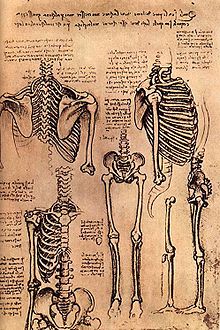 «ПОЧЕМУ МЫ СТОИМ»


Желева Наталья АлексеевнаКГУ «Школа гимназия №6 им.Абая Кунанбаева»

г.Степногорск
2021г.
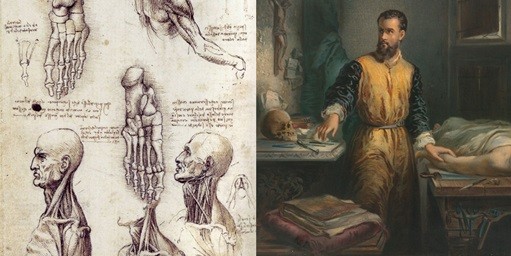 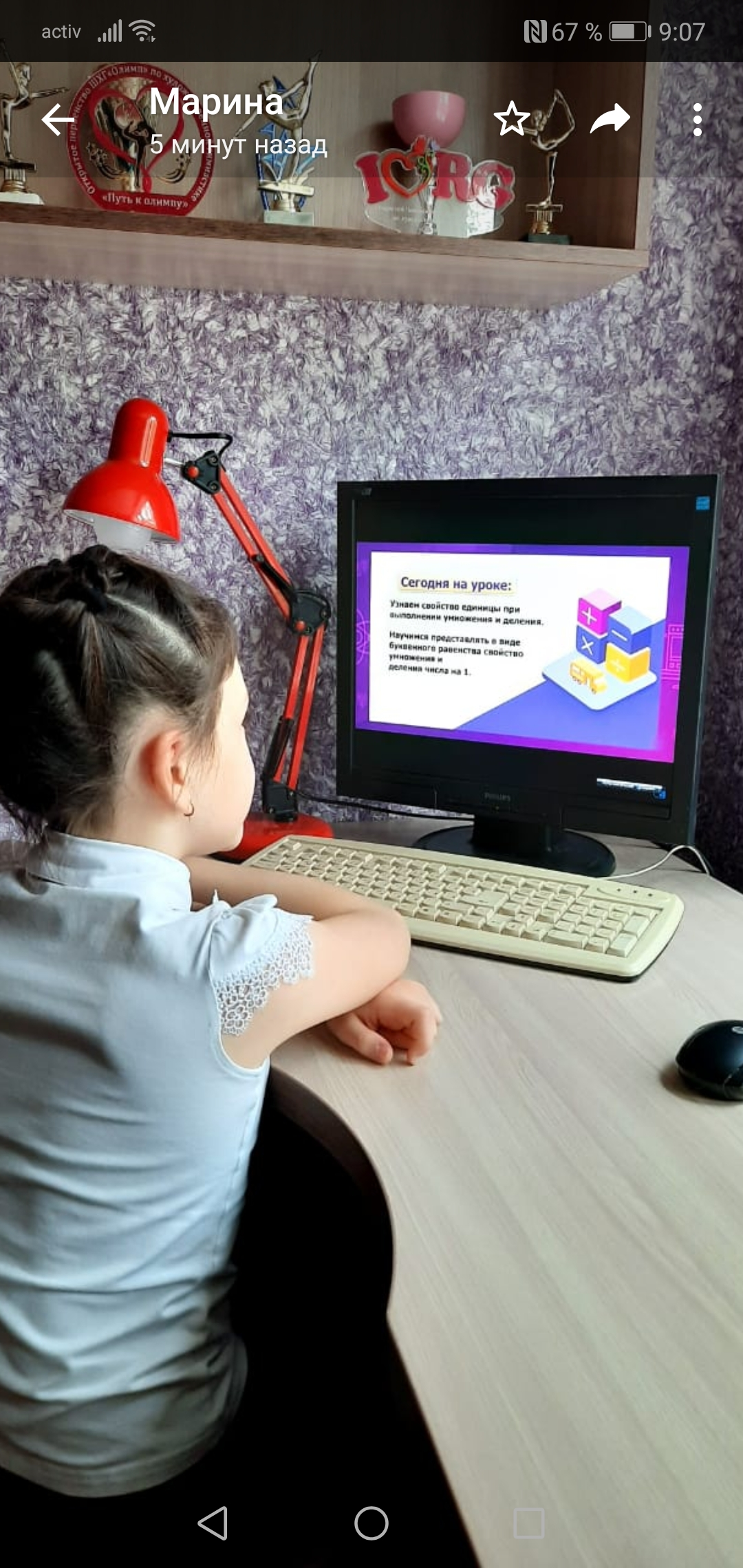 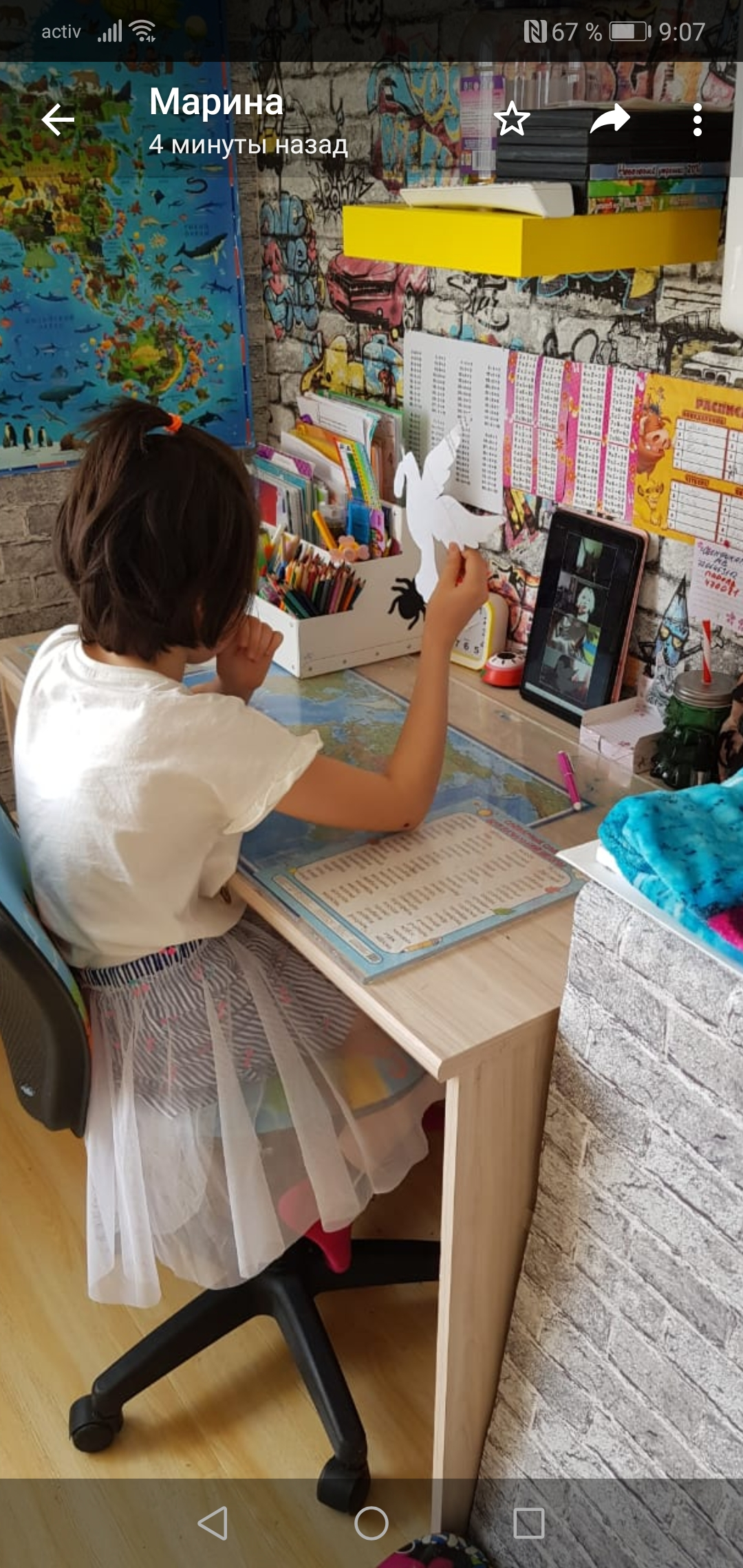 Угадай тему урока!
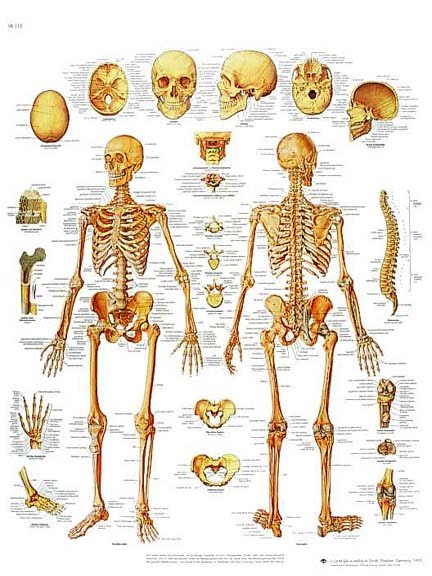 WҮСYGКNVЕSDZЛƏІЕҢҒТҰҚӨ
Почему мы стоим?
Узнать…
Выяснить…
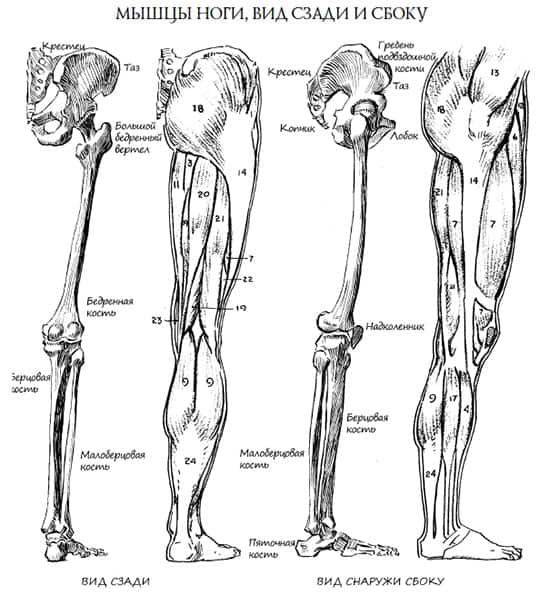 Выявляются определенные проблемы
Сетевая паутинаОплела весь белый свет.Не пройти детишкам мимо.Что же это?
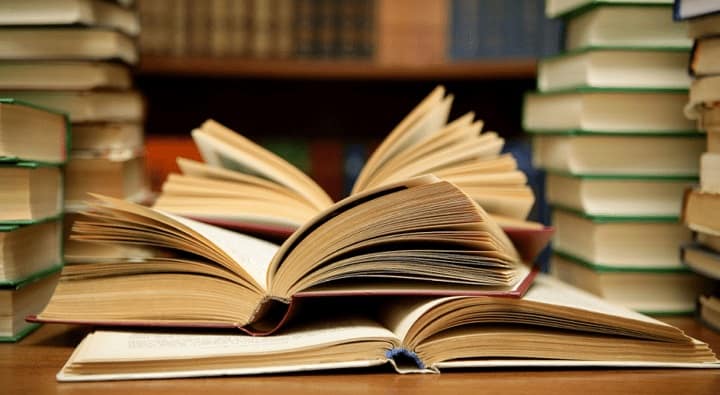 На земле он всех умней,Потому и всех сильней.
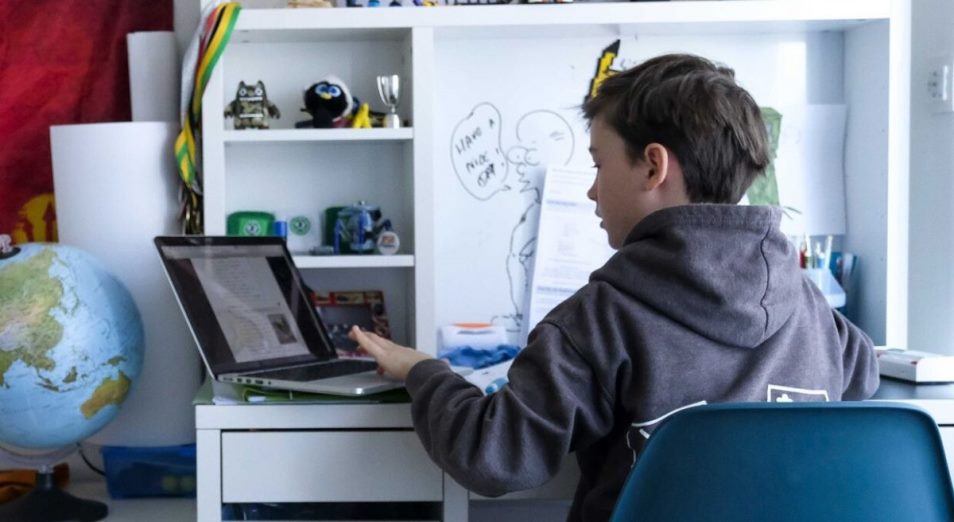 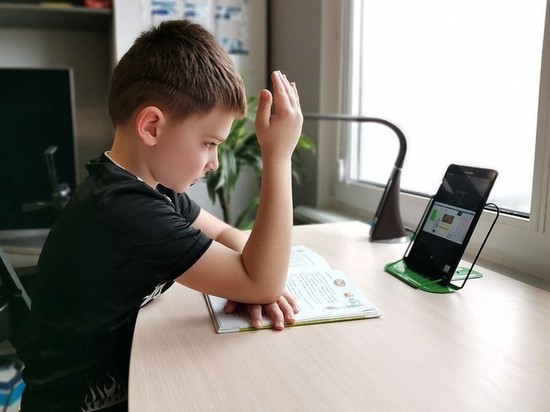 Склеена и сшита,
Без дверей, закрыта.
Кто ее открывает,
Тот много знает.
Физминутка
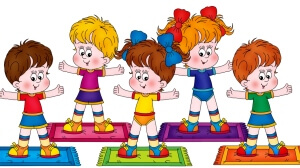 Подумай какую функцию выполняет скелет
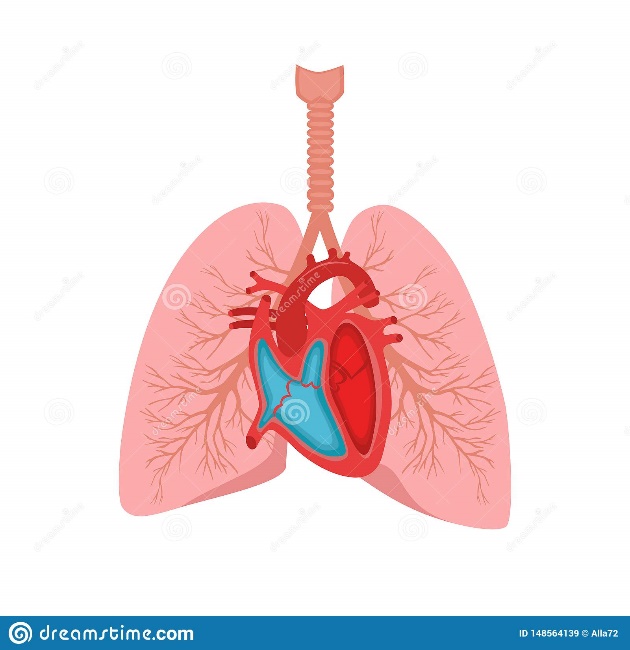 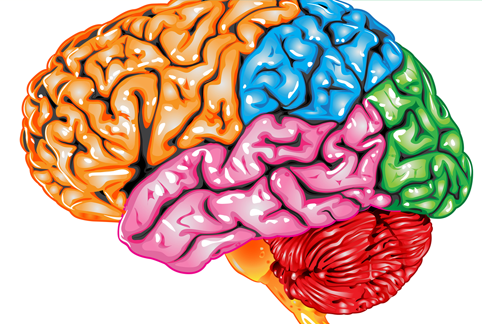 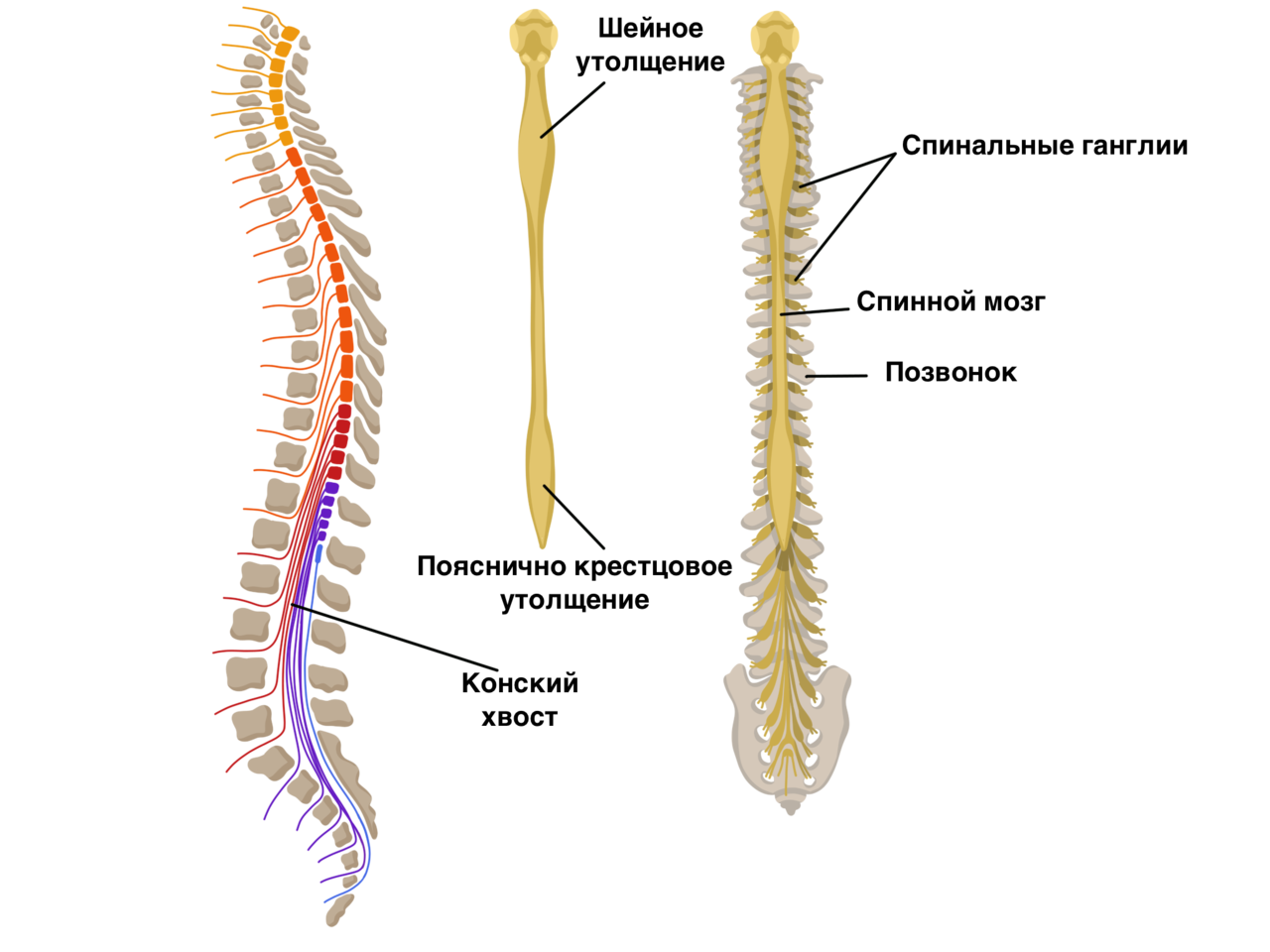 Головной мозг
Легкие
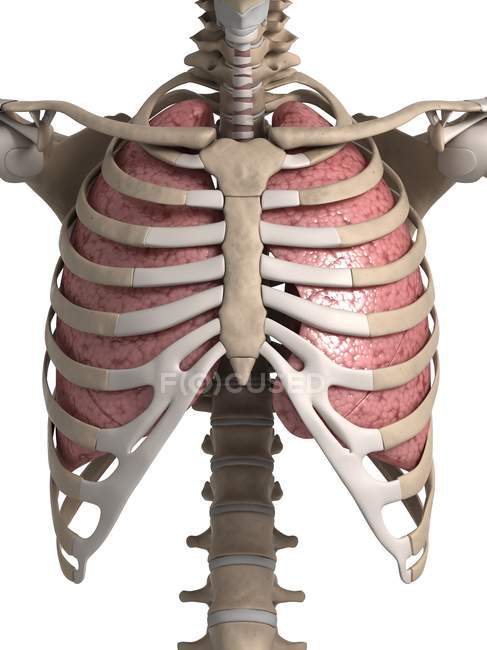 Спинной мозг
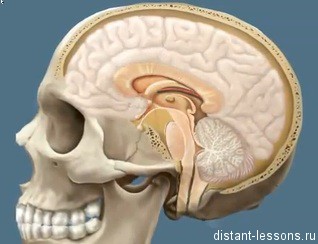 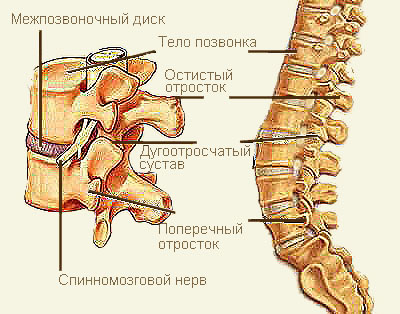 Подумай какую функцию выполняет скелет
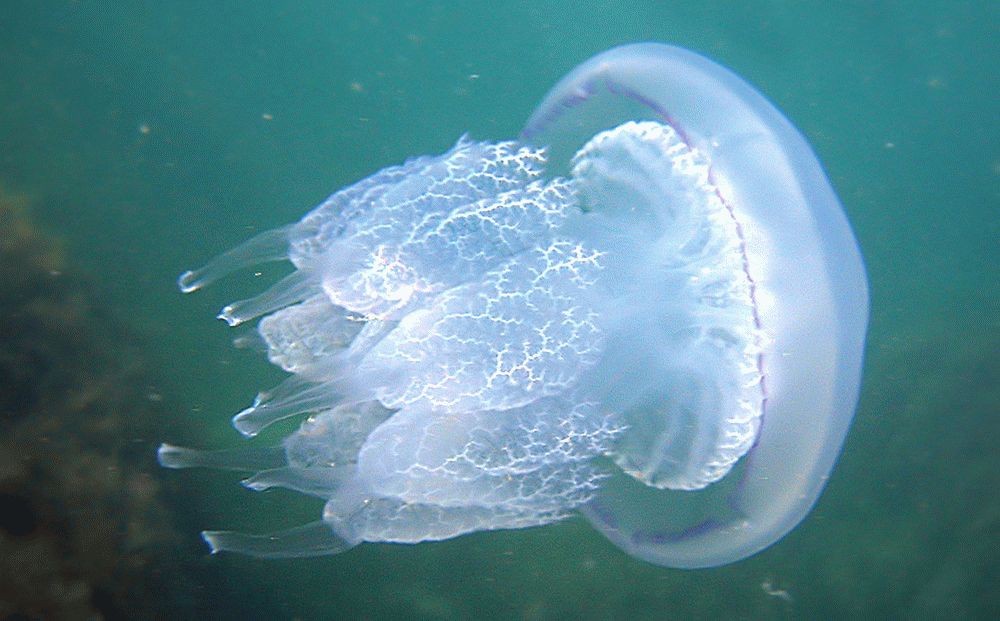 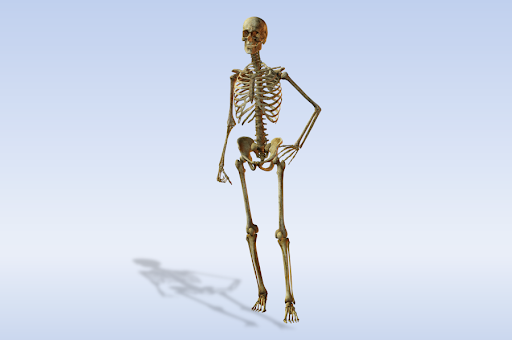 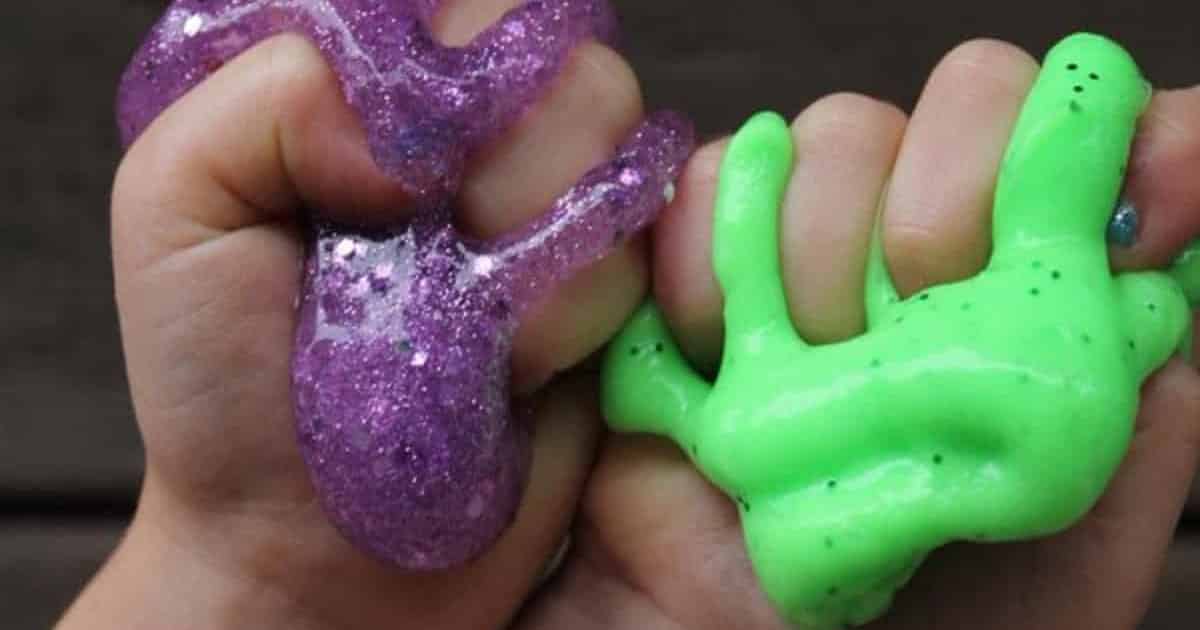 Задание1.
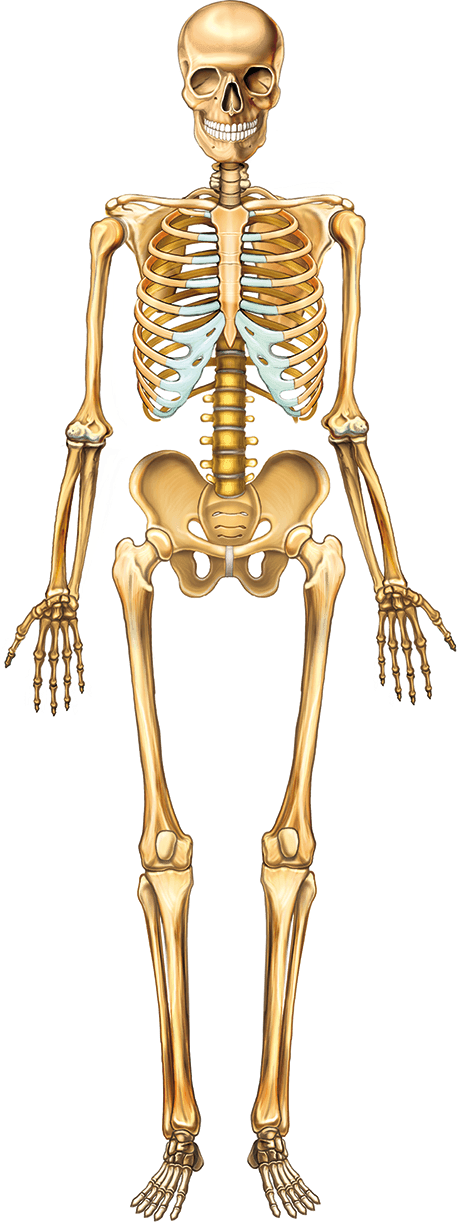 череп
Задание2. Функции скелета
Грудная клетка
ребра
Опорная
Позвоночник
Защитная
Опорная, дыхательная, обонятельная, защитная, зрительная
Задание3. 
От какого слова произошло слово КОСТЬ? Подчеркни. 
КОНЬ,   КОЖА,   КОРЕНЬ,  КОЩЬ, КОСА
Таз
Верхние конечности
Нижние конечности
Слова для справок: череп, нижние конечности, грудная клетка, таз, рёбра, верхние конечности, позвоночник.
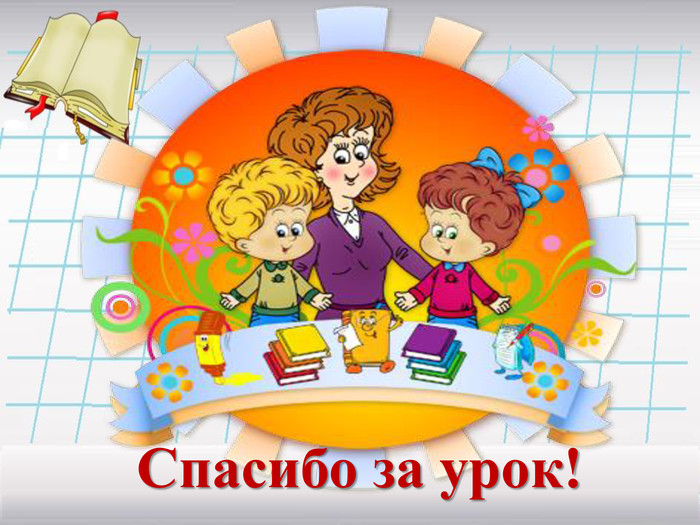